Lesson 46
Voiced th /th/
[Speaker Notes: ufliteracy.org]
Lesson 46
Voiced th /th/
[Speaker Notes: See UFLI Foundations lesson plan Step 1 for phonemic awareness activity.]
[Speaker Notes: See UFLI Foundations lesson plan Step 2 for student phoneme responses.]
sh
ck
ff
f
ll
l
ss
zz
z
s
u
e
i
o
a
[Speaker Notes: See UFLI Foundations lesson plan Step 3 for auditory drill activity.]
[Speaker Notes: No slides needed for auditory drill.]
[Speaker Notes: See UFLI Foundations lesson plan Step 4 for blending drill word chain and grid. 
Visit ufliteracy.org to access the Blending Board app.]
[Speaker Notes: See UFLI Foundations lesson plan Step 5 for recommended teacher language and activities to introduce the new concept.]
Consonant Digraph
When 2 consonants come together 
to make 1 sound.
ck
sh
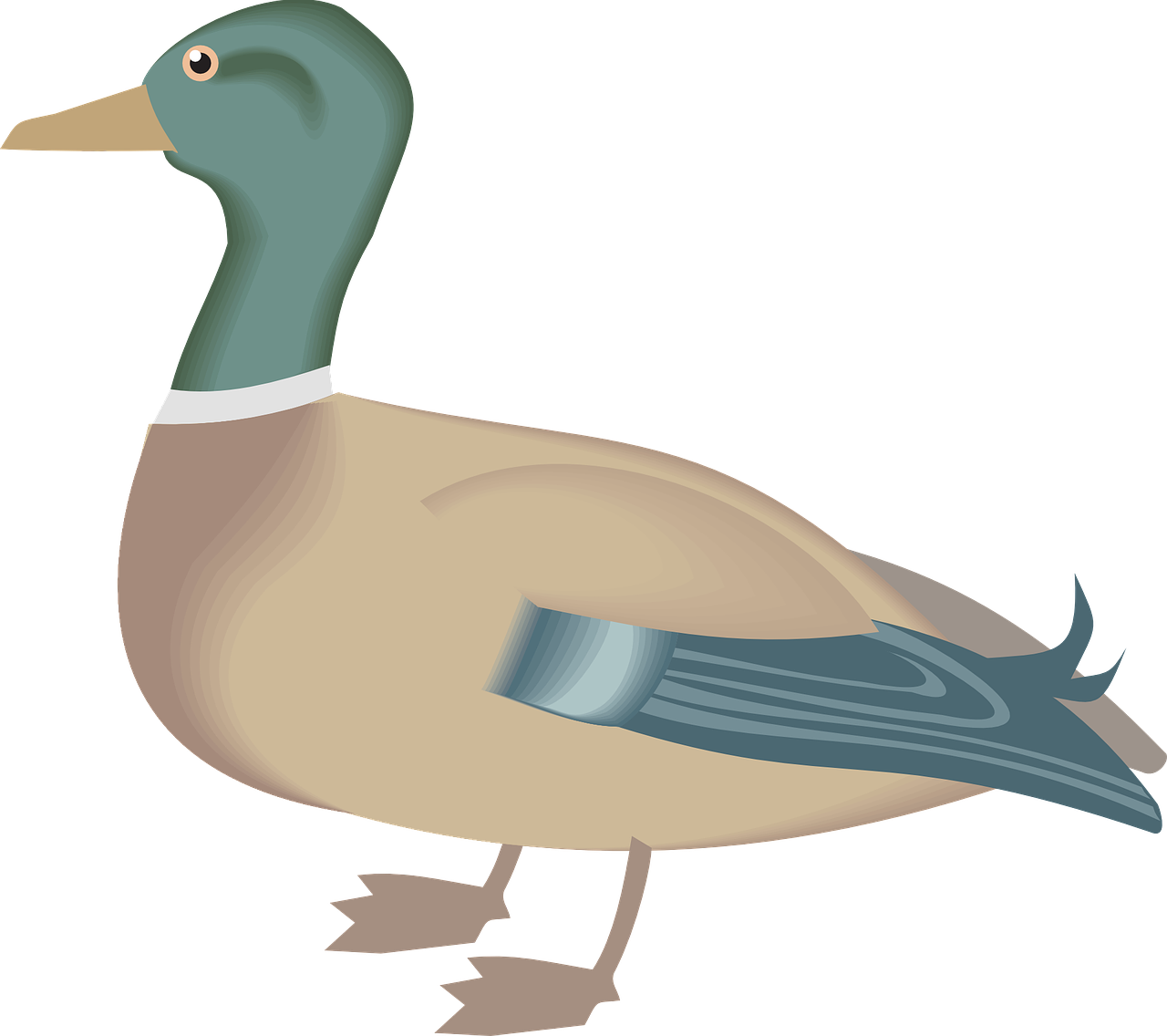 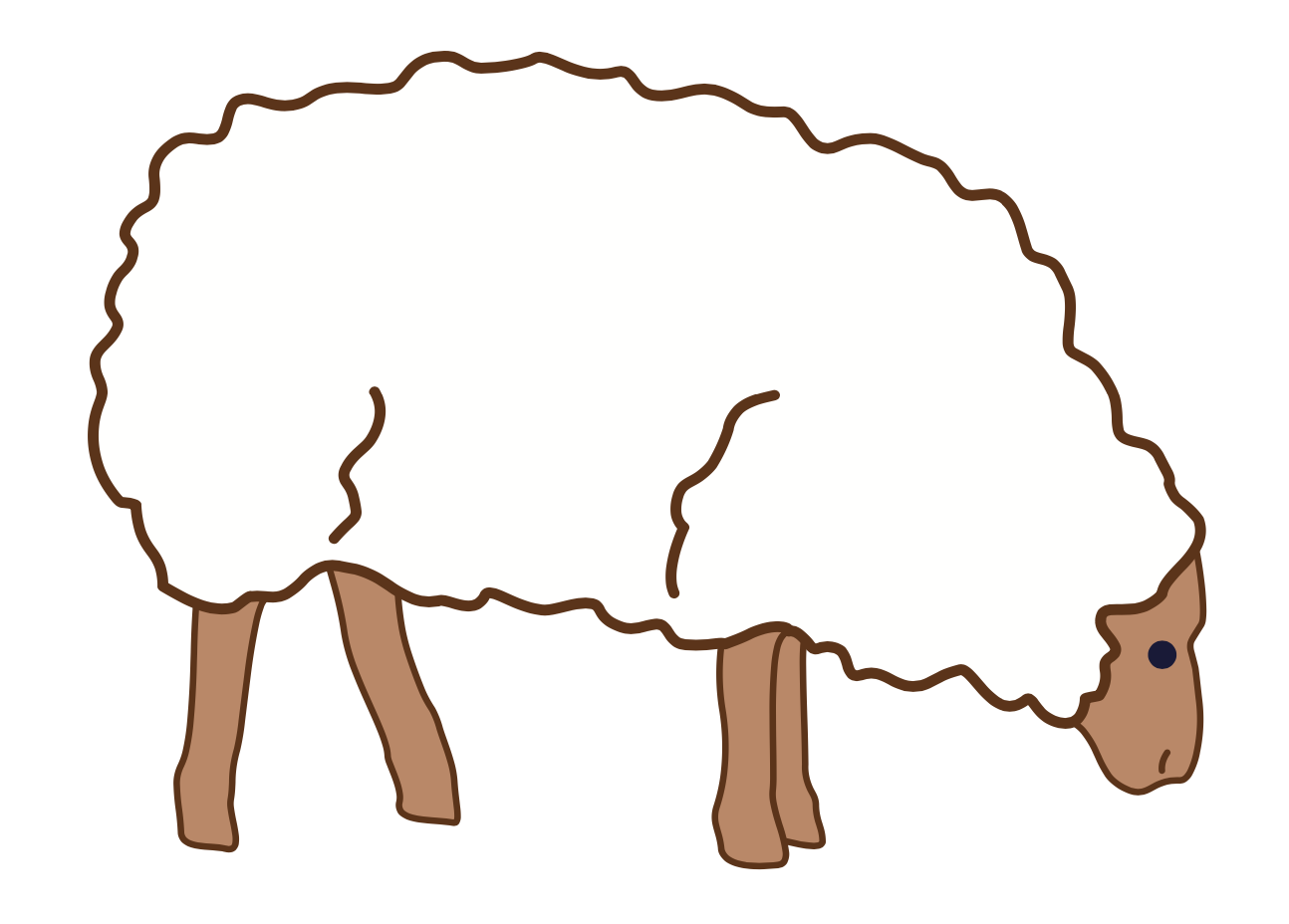 th
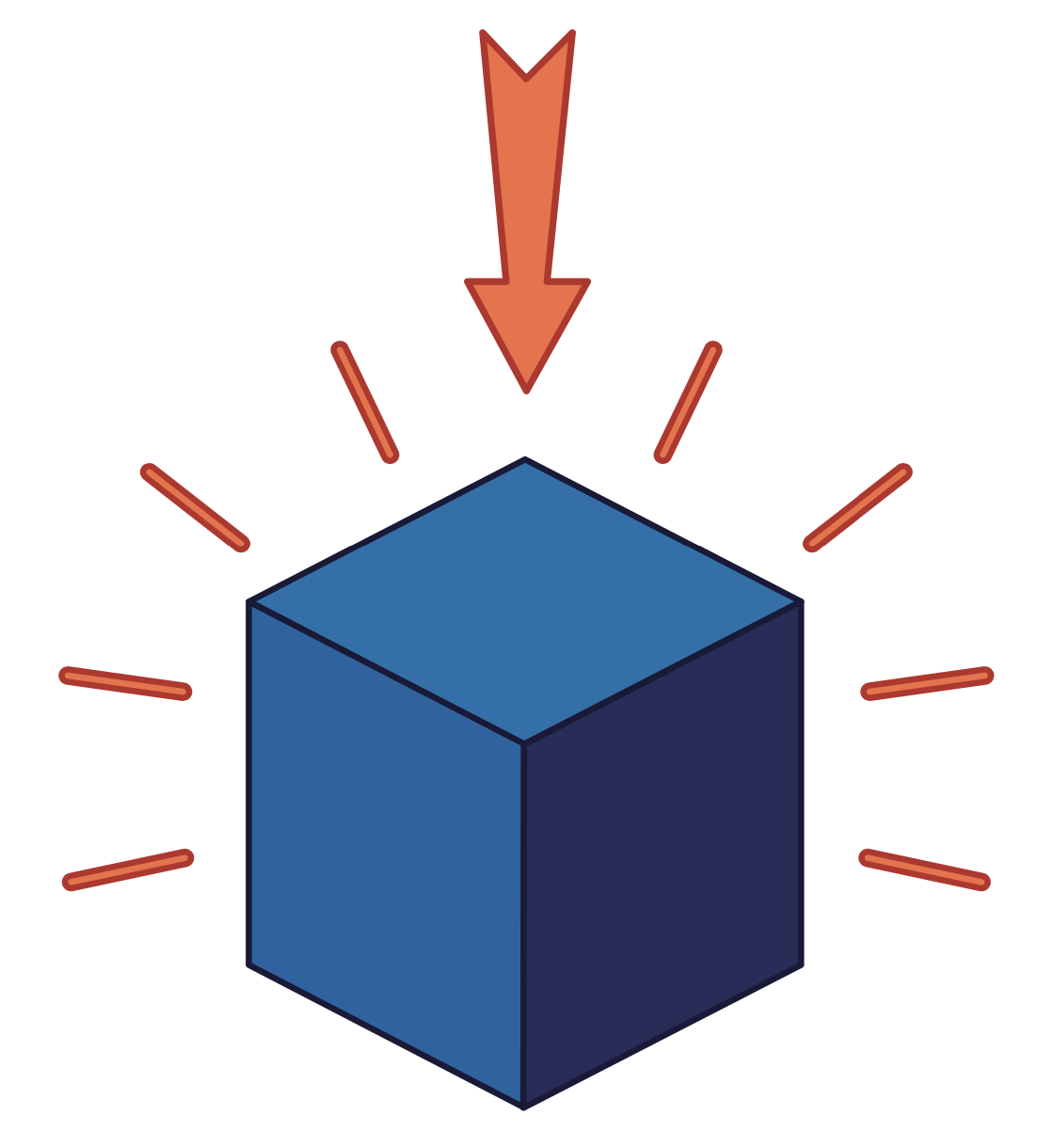 them
that
th
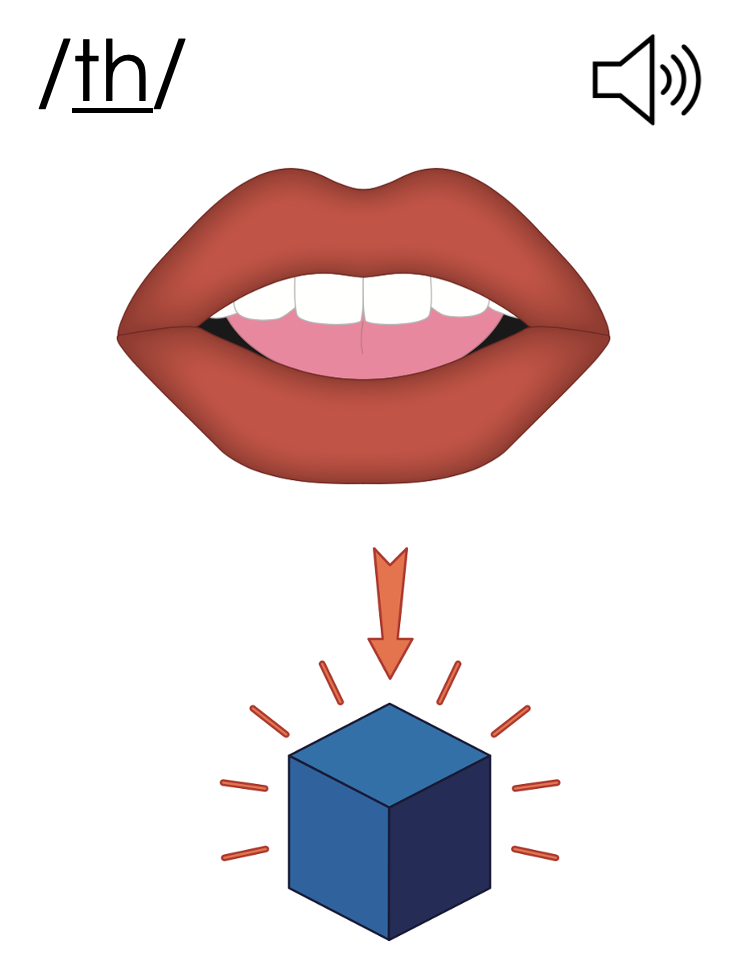 th
[Speaker Notes: Handwriting paper for letter formation practice. Use as needed. 
See UFLI Foundations manual for more information about letter formation.]
this
that
them
then
than
[Speaker Notes: See UFLI Foundations lesson plan Step 5 for words to spell.
Handwriting paper to model spelling.]
[Speaker Notes: See UFLI Foundations lesson plan Step 5 for words to spell.
Handwriting paper for guided spelling practice.]
Insert brief reinforcement activity and/or transition to next part of reading block.
Lesson 46
Voiced th /th/
New Concept Review
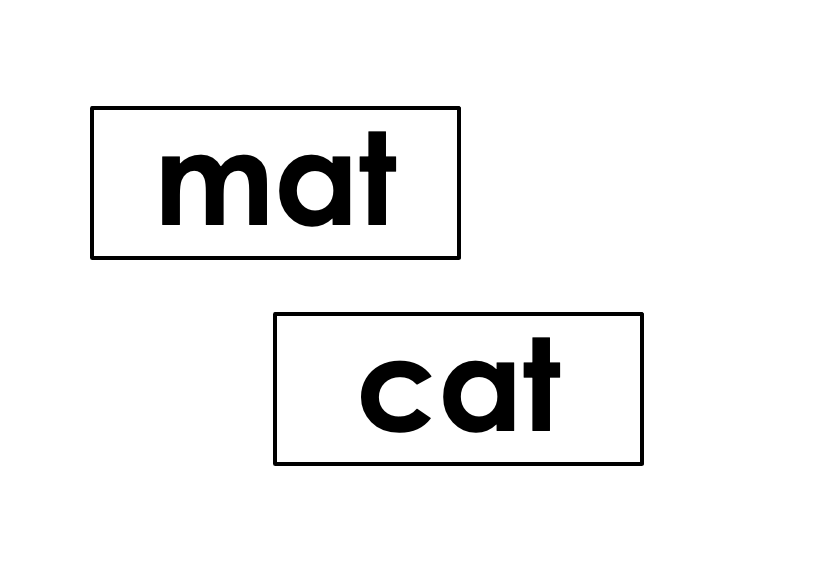 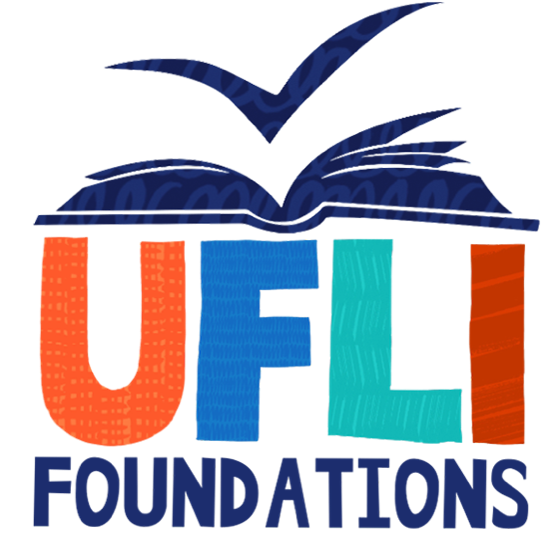 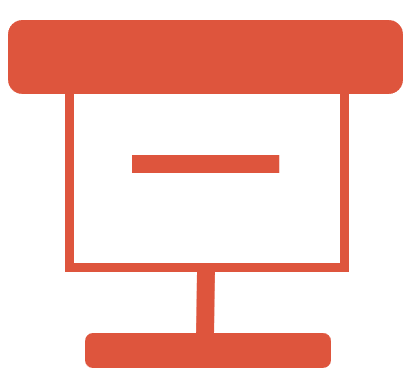 [Speaker Notes: See UFLI Foundations lesson plan Step 5 for recommended teacher language and activities to review the new concept.]
Consonant Digraph
When 2 consonants come together 
to make 1 sound.
ck
sh
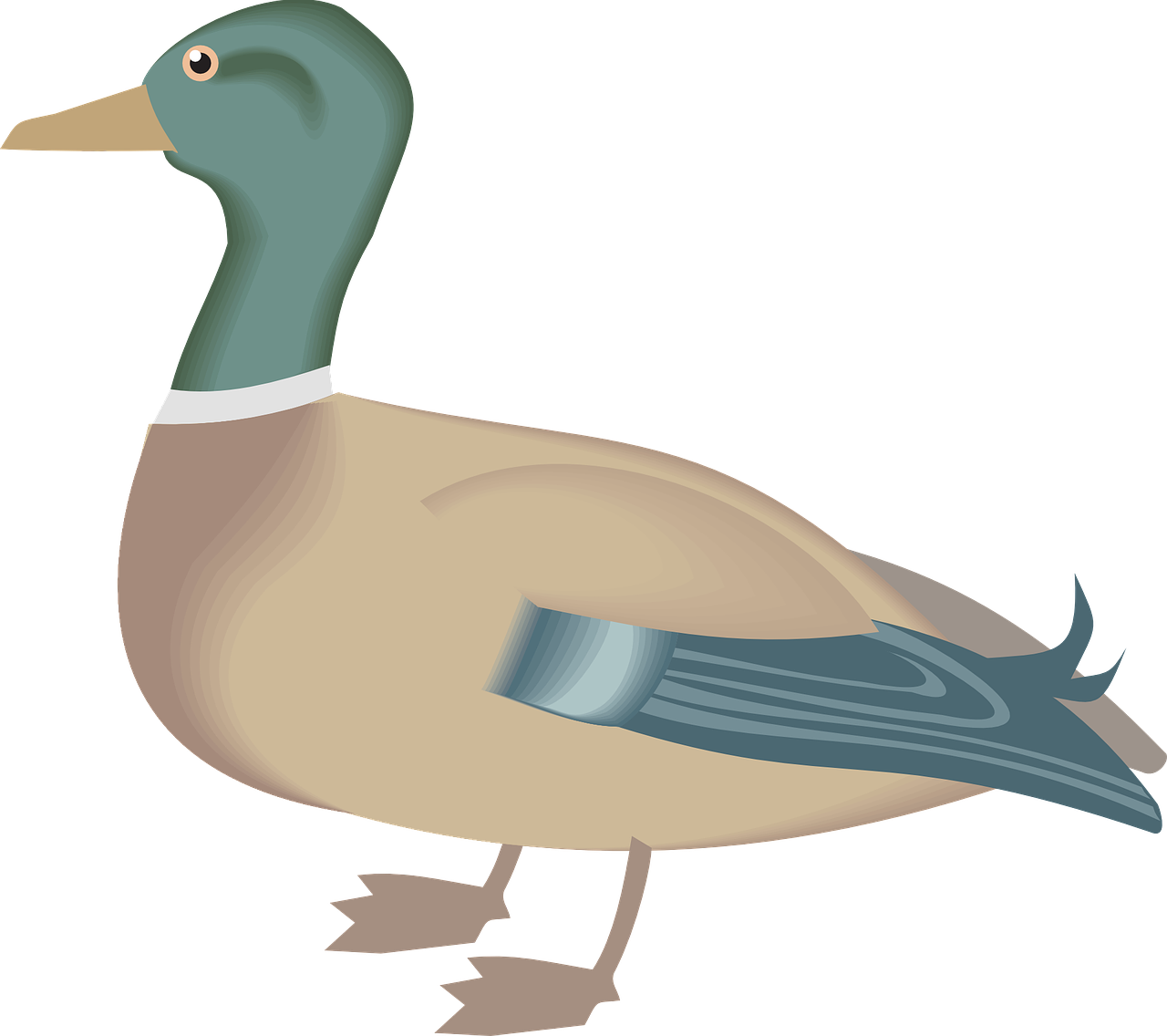 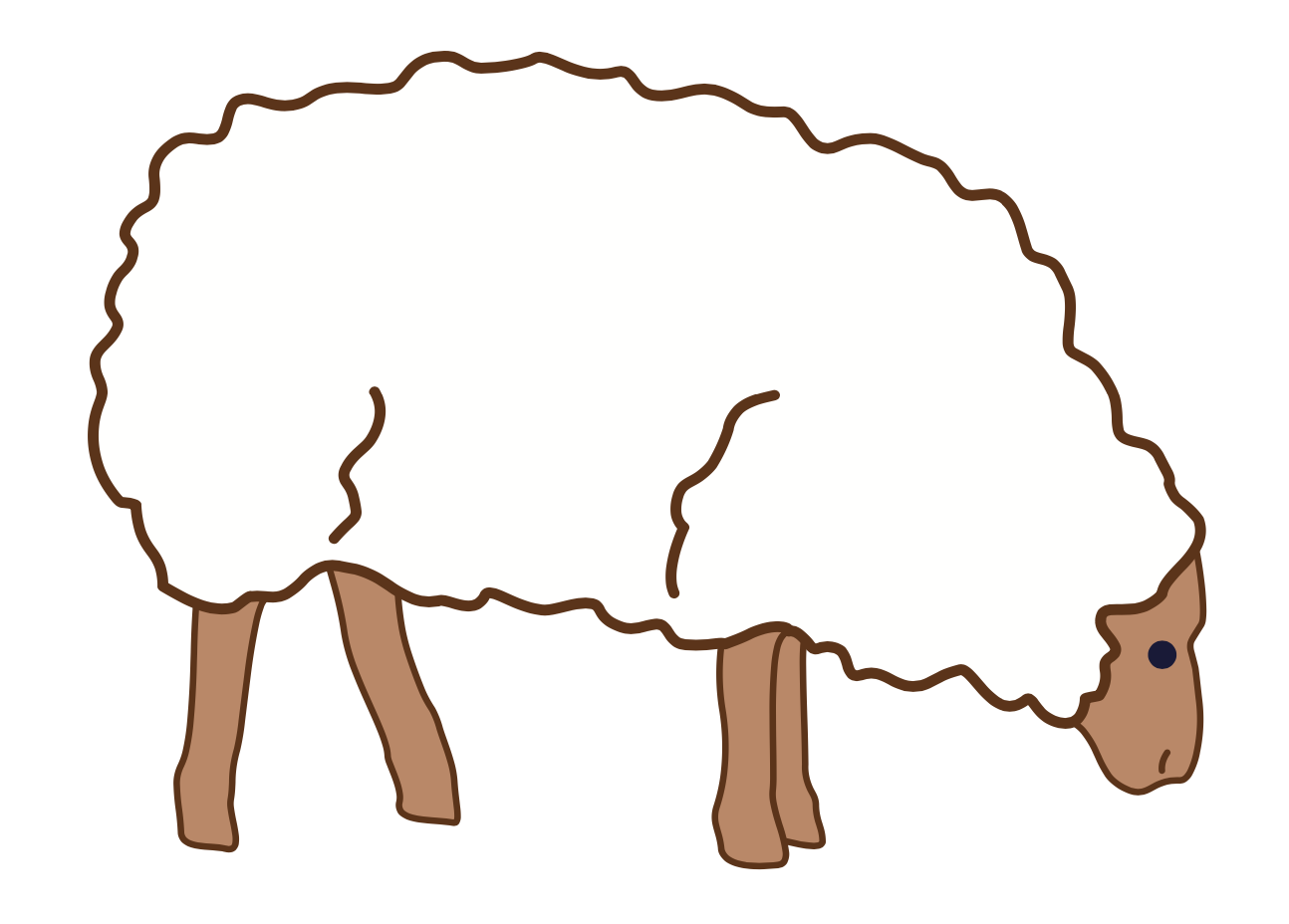 th
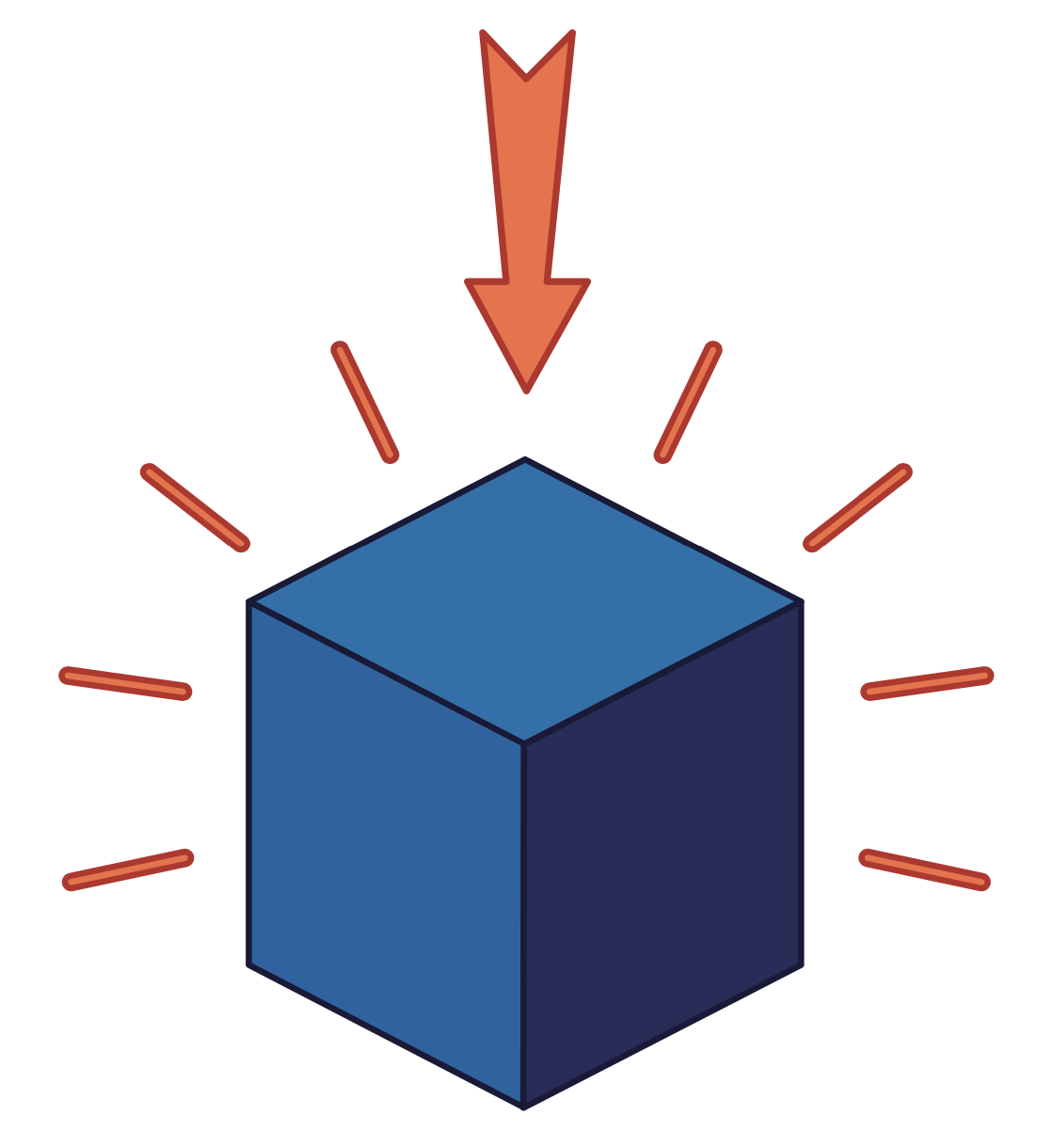 them
that
th
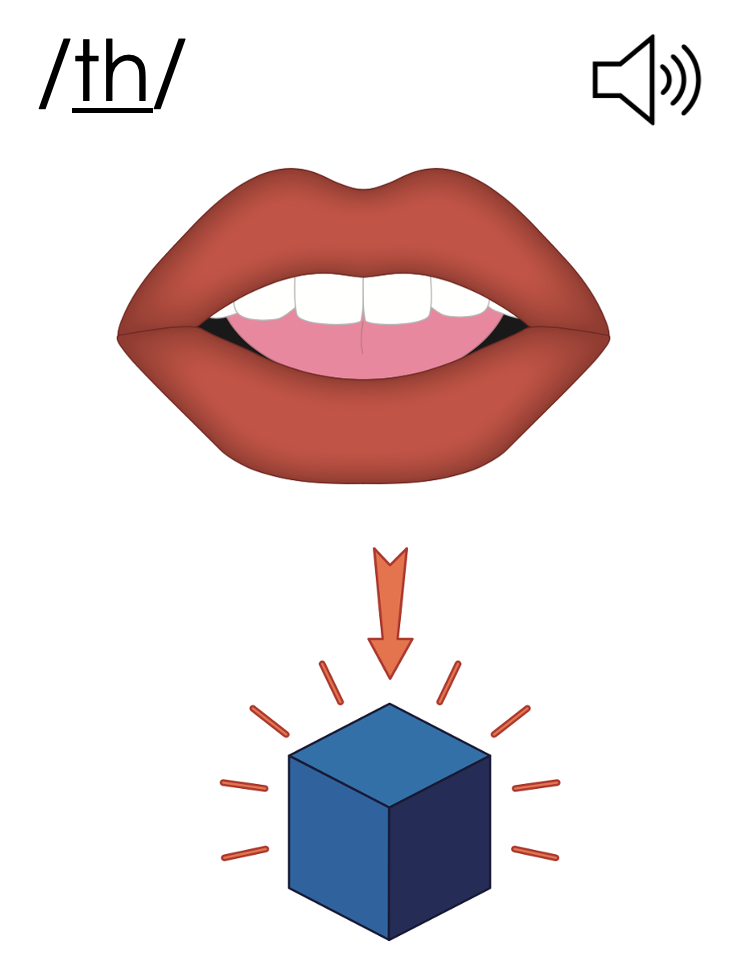 th
then
that
this
them
[Speaker Notes: See UFLI Foundations lesson plan Step 6 for word work activity. 
Visit ufliteracy.org to access the Word Work Mat apps.]
[Speaker Notes: See UFLI Foundations lesson plan Step 7 for irregular word activities.
The white rectangle under each word may be used in editing mode. Cover the heart and square icons then reveal them one at a time during instruction.]
[Speaker Notes: See UFLI Foundations manual for more information about reviewing irregular words.]
go
[Speaker Notes: Lessons 43-65
*Temporarily irregular 

O /ō/ has not been introduced yet.

The white rectangle under the word may be used in editing mode. Cover the heart and square icons then reveal them one at a time during instruction.]
no
[Speaker Notes: Lessons 43-65
*Temporarily irregular 

O /ō/ has not been introduced yet. 

The white rectangle under the word may be used in editing mode. Cover the heart and square icons then reveal them one at a time during instruction.]
so
[Speaker Notes: Lessons 43-65
*Temporarily irregular 

O /ō/ has not been introduced yet. 

The white rectangle under the word may be used in editing mode. Cover the heart and square icons then reveal them one at a time during instruction.]
also
[Speaker Notes: Lessons 43+

A /or/ has not been introduced yet. 
O /ō/ has not been introduced yet. 

The white rectangle under the word may be used in editing mode. Cover the heart and square icons then reveal them one at a time during instruction.]
goes
[Speaker Notes: Lessons 44-65

O /ō/ has not been introduced yet. 
ES spells /z/. This is an irregular way to add the -ES ending to a word. 

The white rectangle under the word may be used in editing mode. Cover the heart and square icons then reveal them one at a time during instruction.]
says
[Speaker Notes: Lesson 44+

AY represents the /ĕ/ sound.
The final S represents the /z/ sound. This concept has already been introduced. 


The white rectangle under the word may be used in editing mode. Cover the heart and square icons then reveal them one at a time during instruction.]
she
[Speaker Notes: Lessons 45-65
*Temporarily irregular 

E /ē/ has not been introduced yet.

The white rectangle under the word may be used in editing mode. Cover the heart and square icons then reveal them one at a time during instruction.]
we
[Speaker Notes: Lessons 45-65
*Temporarily irregular 

E /ē/ has not been introduced yet.

The white rectangle under the word may be used in editing mode. Cover the heart and square icons then reveal them one at a time during instruction.]
[Speaker Notes: Handwriting paper for irregular word spelling practice. Use as needed. 
See UFLI Foundations manual for more information about reviewing irregular words.]
Teach
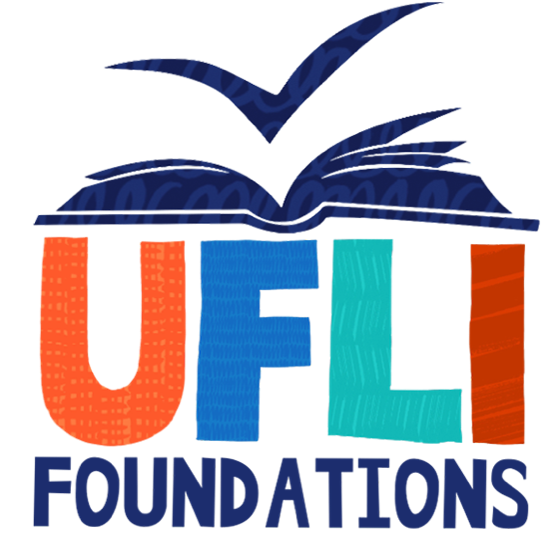 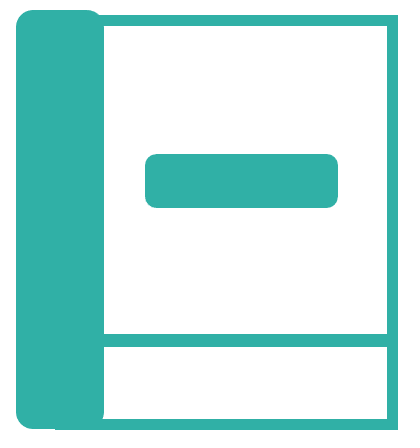 [Speaker Notes: The orange star indicates these are new irregular words that need to be introduced. 
See UFLI Foundations manual for more information about teaching irregular words.]
they
[Speaker Notes: Lessons 46-113
*Temporarily irregular

EY /ā/ has not been introduced yet. 

The white rectangle under the word may be used in editing mode. Cover the heart and square icons then reveal them one at a time during instruction.]
their
[Speaker Notes: Lesson 46+

EIR represents the /air/ sound.

The white rectangle under the word may be used in editing mode. Cover the heart and square icons then reveal them one at a time during instruction.]
[Speaker Notes: Handwriting paper for irregular word spelling practice. Use as needed. 
See UFLI Foundations manual for more information about teaching irregular words.]
[Speaker Notes: See UFLI Foundations lesson plan Step 8 for connected text activities.]
Six is less than ten.
Tim and Pam fed their fish.
They will also stop to pick up shells.
[Speaker Notes: See UFLI Foundations lesson plan Step 8 for sentences to write.]
[Speaker Notes: The UFLI Foundations decodable text is provided here. See UFLI Foundations decodable text guide for additional text options.]
This and That
Jack and Finn want to go to the pond. 
Finn picks this red hat. 
Jack picks that black hat. 
Finn picks this big bag.
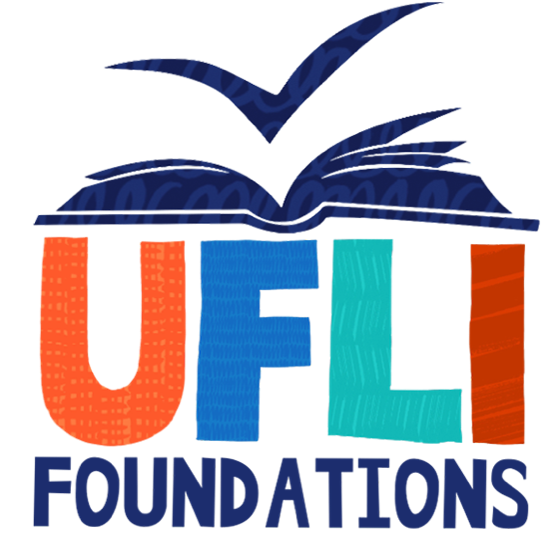 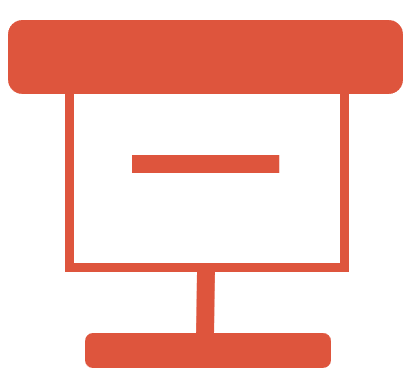 Jack picks that small bag. 
Finn and Jack jog to Liz. 
Liz will go with them to the pond.
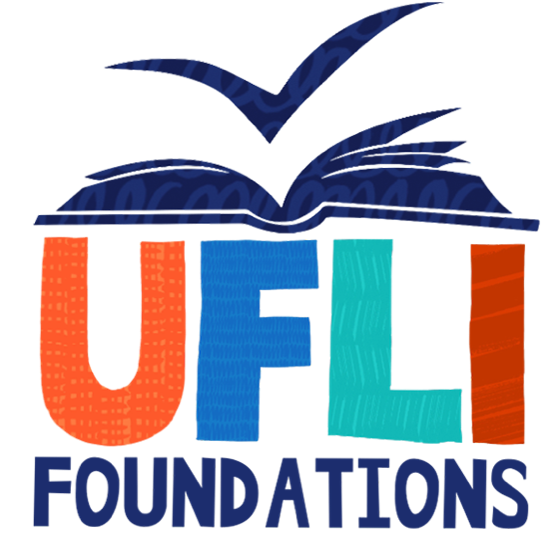 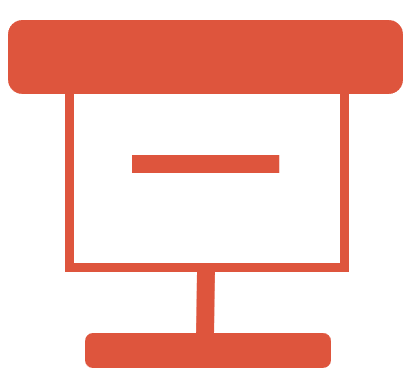 Finn, Jack, and Liz jump off the rocks and splash in the pond. 
Finn, Jack, and Liz had a ball at the pond.
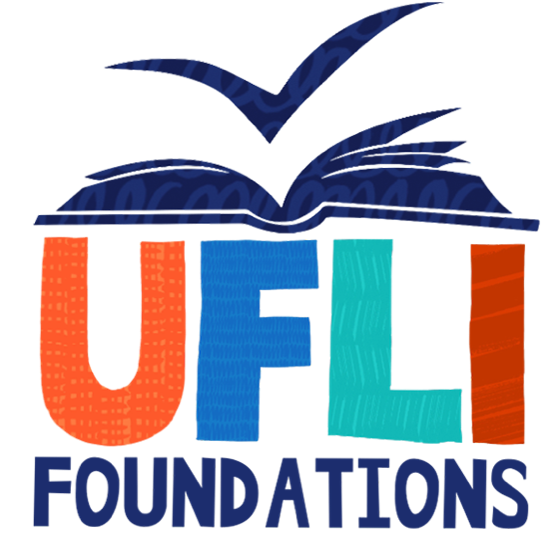 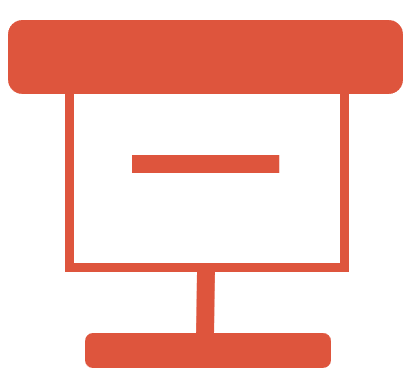 Insert brief reinforcement activity and/or transition to next part of reading block.